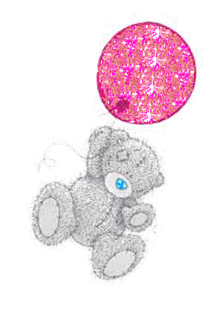 МАДОУ «Детский сад комбинированного вида №1 «Сказка»

Кузнецова Ольга Борисовна


Высшая квалификационная категория
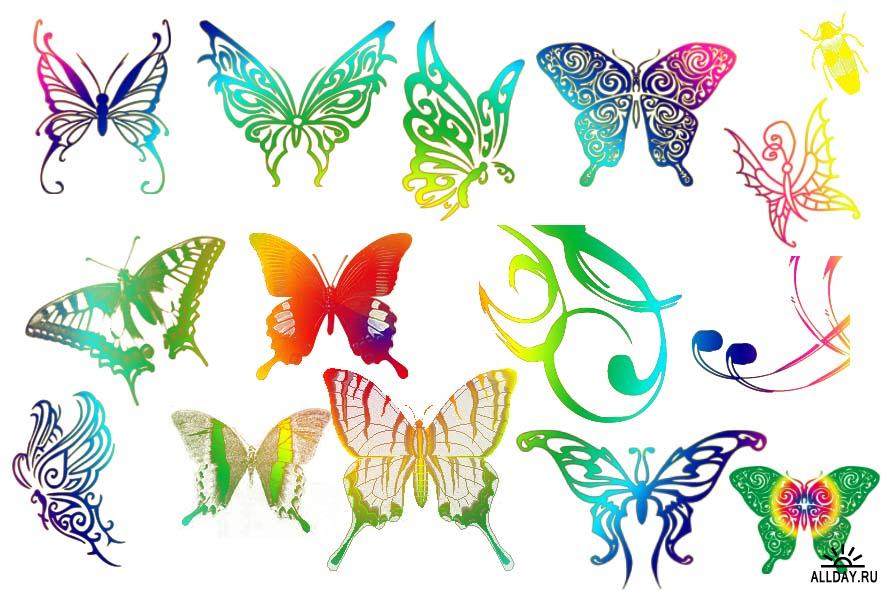 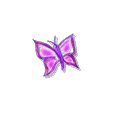 «Я не боюсь еще и еще раз повторить: забота о здоровье – это важнейший труд воспитателя. От жизнерадостности, бодрости детей зависит их  духовная жизнь, мировоззрение, умственное развитие, прочность знаний, вера в свои силы»                                                   В.А.Сухомлинский
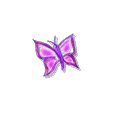 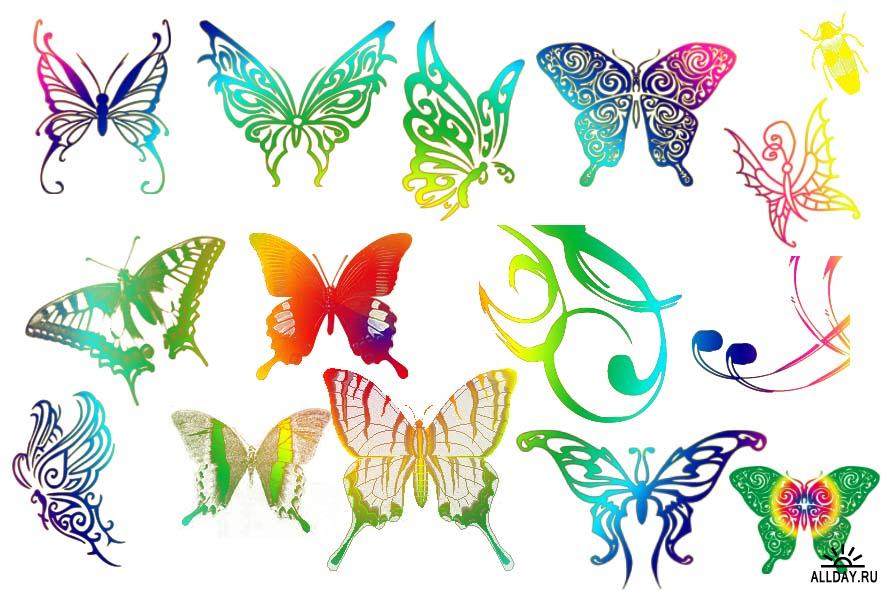 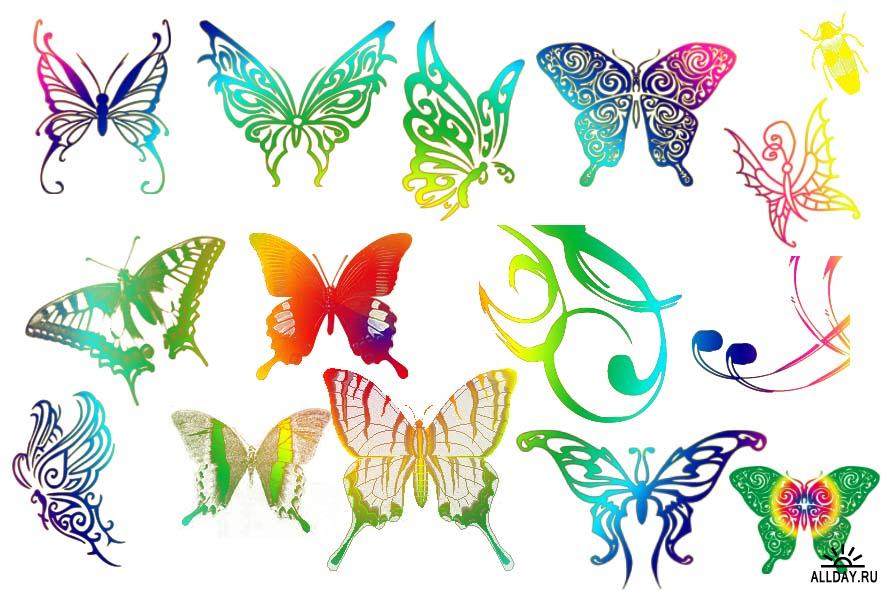 Цель работы
оздоровление , сохранение и укрепление здоровья детей, 
снижение заболеваемости , 
коррекция имеющихся недостатков 
приобщение к здоровому образу жизни.
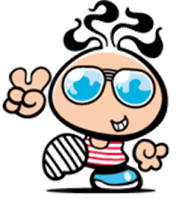 задачи
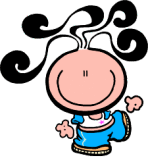 Тренировка способствует укреплению 
здоровья детей
Условие первое.
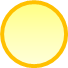 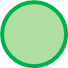 Тренирующая нагрузка. Физкультурные занятия  с детьми  дошкольного   возраста  должны  оказывать тренирующее воздействие на организм ребенка   (В.П.   Юрков,   В.Г.   Фролов,  Е.Н. Вавилова, Ю.Ф. Змановский).   
Тренирующий   эффект достигается при ЧСС, равной  140-160 ударов в минуту. В отличие от детей других возрастных групп, организм     старших     дошкольников обладает высокими регуляторными способностями,  но  использовать необходимо только физические нагрузки, адекватные возрастным  возможностям.
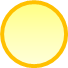 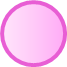 Условие второе.
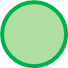 Аэробный эффект.
При указанной выше ЧСС развиваются  аэробные возможности организма, показателем которых является максимальный объем кислорода, который организм может усвоить за 1 минуту. Аэробные возможности являются физиологической основой общей выносливости и физической работоспособности.
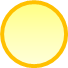 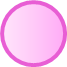 Условие третье.
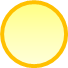 Восстанавливающие   упражнения.
 После интенсивных движений предусмотрены паузы для восстановления пульса до исходного уровня. Только после того, как пульс придет в норму, можно предложить детям другие виды упражнений.
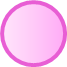 Условие четвертое.
Упражнения на координацию движений, на равновесие, прыжки и др.
 Они развивают координационные механизмы нервной системы, способствуют психическому развитию, поэтому являются обязательным  компонентом физкультурного занятия.
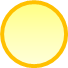 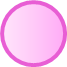 Условие пятое.
Эмоциональная разрядка.
 При работе на тренажерах дети испытывают эмоциональное напряжение, 
поэтому необходимо создавать ситуации (например, специальные оздоровительные игры), способствующие эмоциональной разрядке. Она позволяет детям сбросить накопившееся  физическое и психическое 
напряжение, повышает способность организма усваивать кислород. Другими словами, эмоциональная разрядка дает двойной оздоровительный эффект.
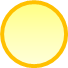 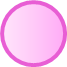 Требования к использованию тренажёров
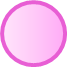 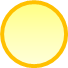 Соответствие технике безопасности.
Соответствие ростовым характеристикам детей и их функциональным возможностям.
Доступность детям всех уровней  физической подготовленности (высокого, среднего, низкого).
 Эстетический вид и привлекательность.
  Учёт особенностей психофизического развития и образного восприятия дошкольников;
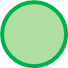 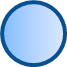 Методические рекомендации
Допуск к занятиям только после определения врачом состояния здоровья детей и уровня их функциональной и физической подготовленности.
Определение оптимального объема  физической нагрузки и ее распределение с учетом не только состояния здоровья детей дошкольного возраста, но и уровня их   физической подготовленности.
Индивидуально-дифференцированный подход к детям с учетом не только вышеназванных критериев, но и уровня их  двигательной активности.                      
Активизация мыслительной и двигательной деятельности детей путем использования различных игровых методов и приемов.                                                     
Создание таких условий, которые способствуют удовлетворению естественной потребности детей в двигательной активности и развитию физических и нравственно-волевых качеств личности.
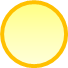 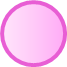 Тренажёры простейшего типа
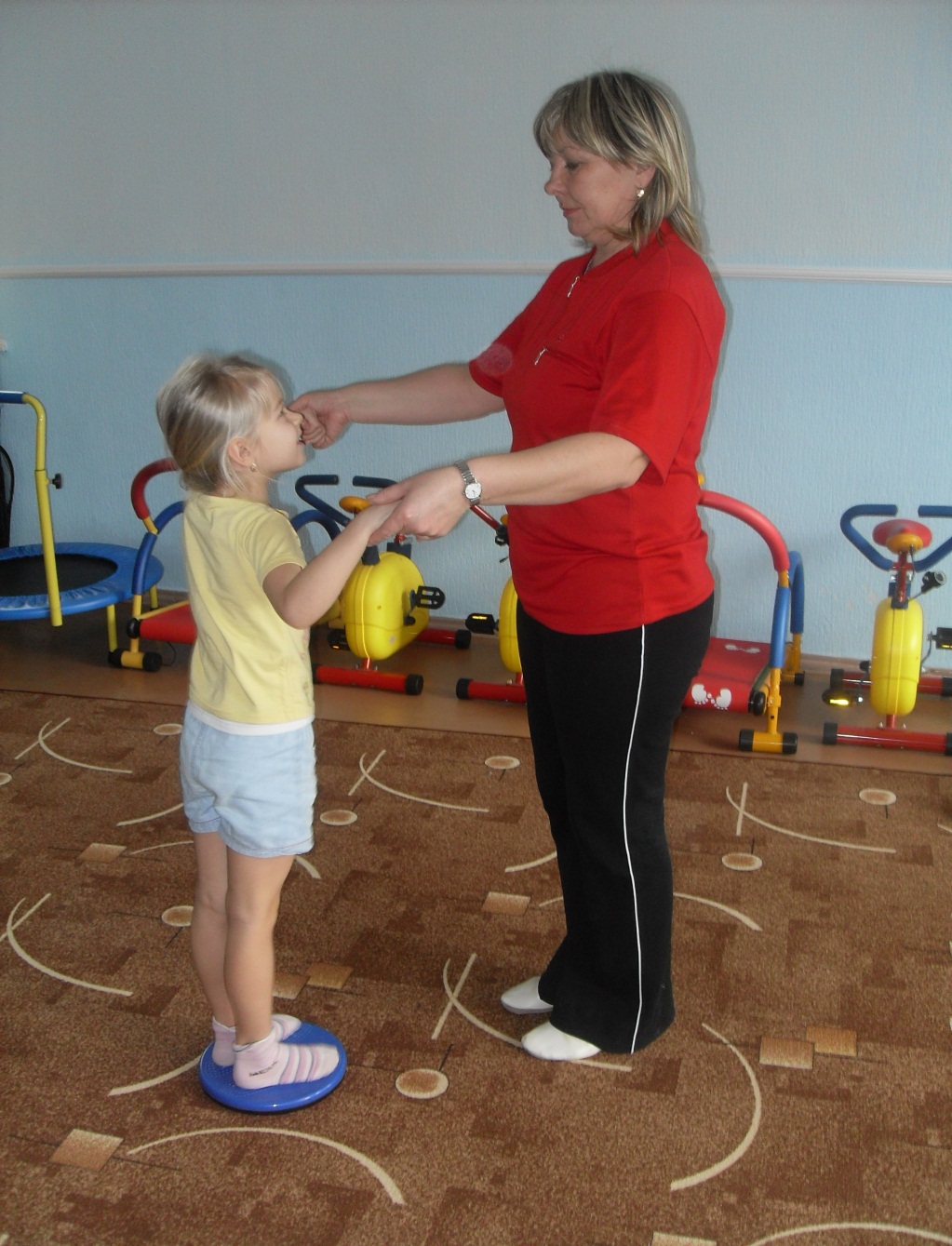 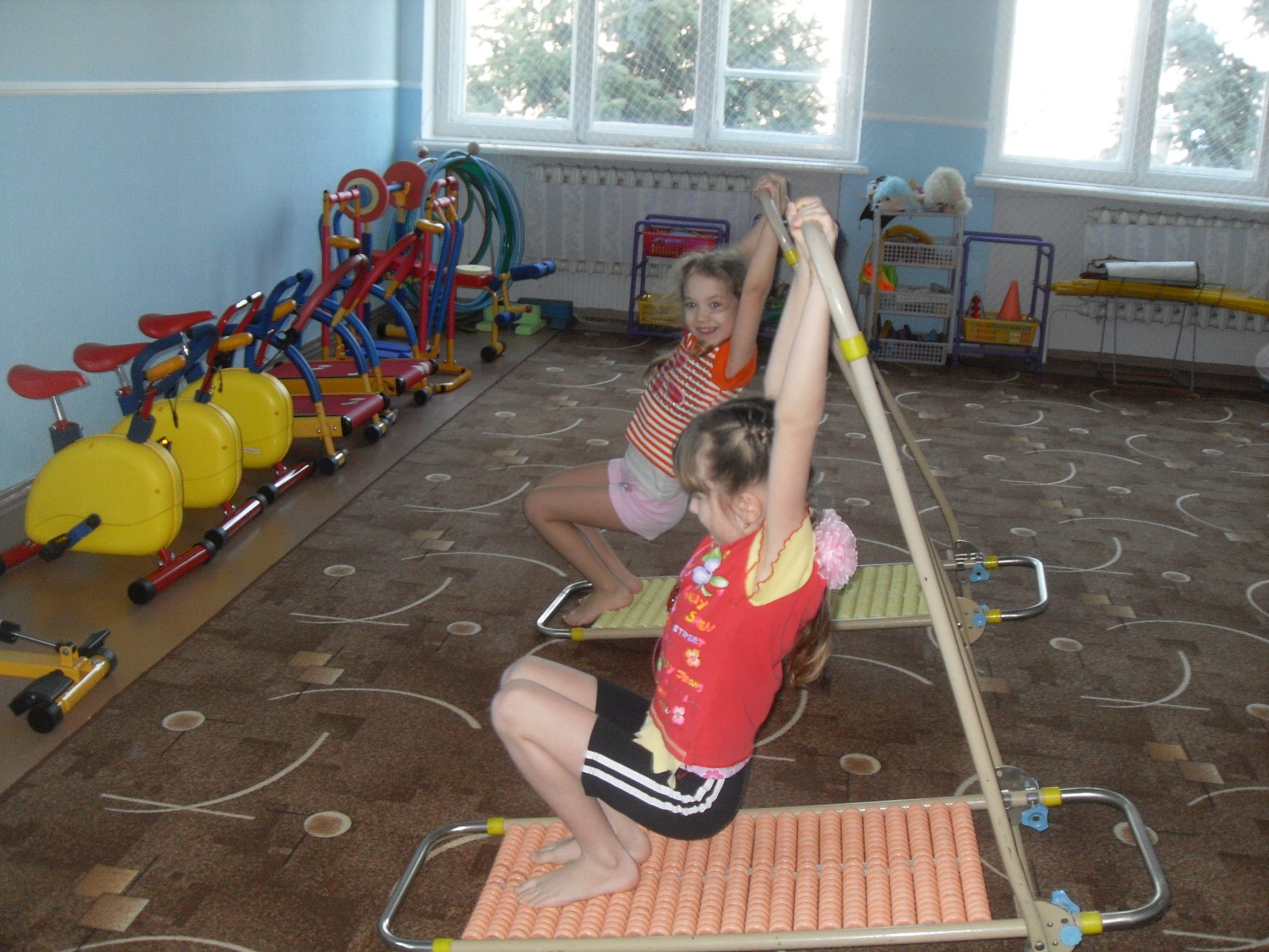 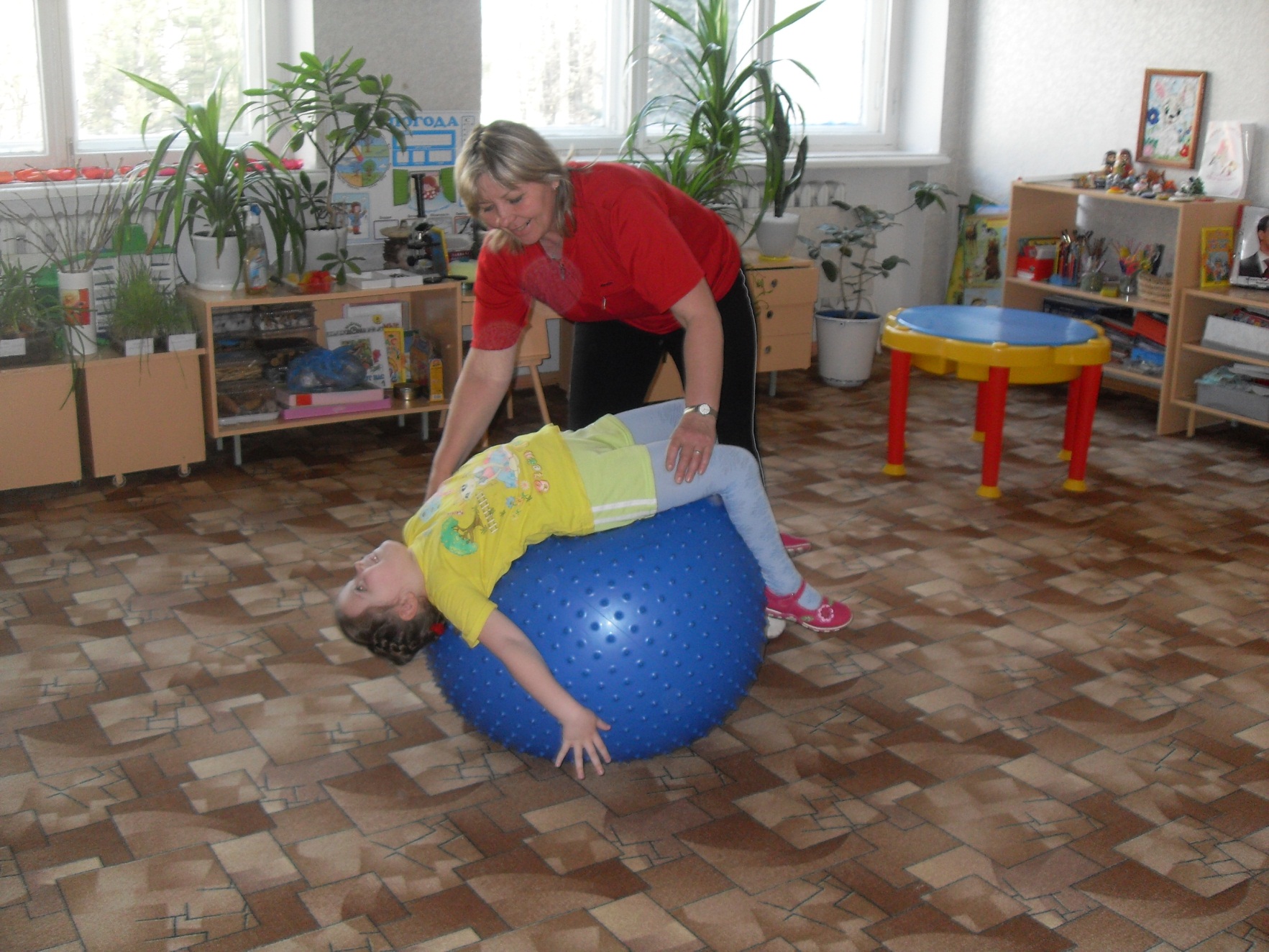 Методика проведения занятий с простейшими тренажерами.
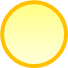 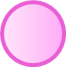 Занятия по физической культуре с простейшими тренажерами состоят из трех частей.
Первая часть - разминка (5-7 минут). Включает ходьбу в разном темпе, легкий непрерывный бег (1,5-3 минуты), подскоки, прыжки, дыхательные и игровые упражнения на внимание и  ориентировку в пространстве. 
Основная часть (18-20 минут) начинается с выполнения со всеми детьми одновременно комплекса общеразвивающих  упражнений с простейшими тренажерами, которые требуют силы, ловкости, выносливости, быстроты действий.
Третья, заключительная часть занятия (3-4 минуты) направлена на обеспечение плавного снижения физической нагрузки, на снятие возбужденности у детей. В эту часть занятия, как правило, включают спокойную ходьбу с дыхательными и релаксационными упражнениями или малоподвижную игру.
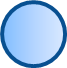 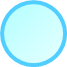 Методика проведения занятийc тренажерами сложного устройства
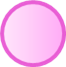 Занятия состоят из трех частей. 
Первая часть - разминка (не более 3 мин.) Включает ходьбу в разном темпе, постепенно переходящую в бег (1,5—2 минуты) Заканчивается дыхательными упражнениями  и спокойной ходьбой.
 Основная часть (20-25 минут) начинается  двух-трех упражнений общеразвивающего воздействия с простейшими тренажёрами; включает работу на тренажерах сложного устройства. Каждое задание выполняется от 7 до 10 раз - в зависимости от функциональных и двигательных возможностей детей. Упражнения на тренажерах выполняют группами (5-7 детей).
Через минуту работы на тренажере дети   20-30 секунд отдыхают: выполняют  упражнения на расслабление мышц,   на дыхание, делают самомассаж в положении сидя на ковре с помощью   массажных мячей и других массажёров.
     Общая длительность работы на одном тренажере составляет 3-5  минут (с учетом времени отдыха) -  в зависимости от функциональных   возможностей детей, а также от количества тренажеров.
Заключительная часть (3-4 минуты) включает комплекс упражнений  на расслабление мышц и снятие утомления
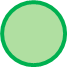 Тренажёры сложного устройства
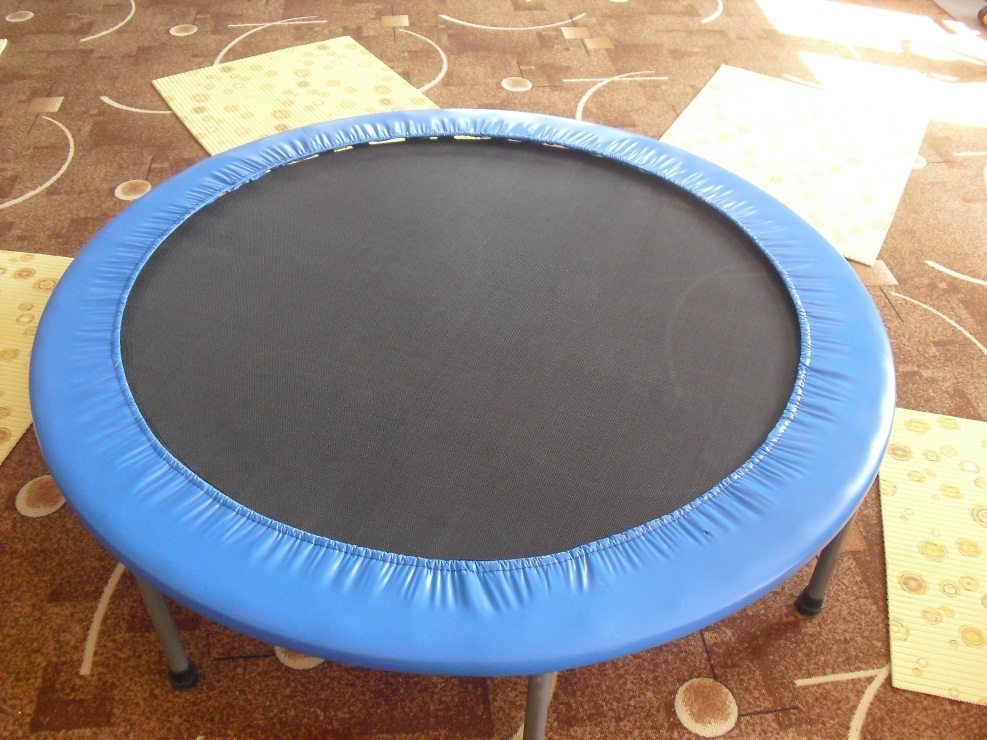 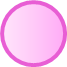 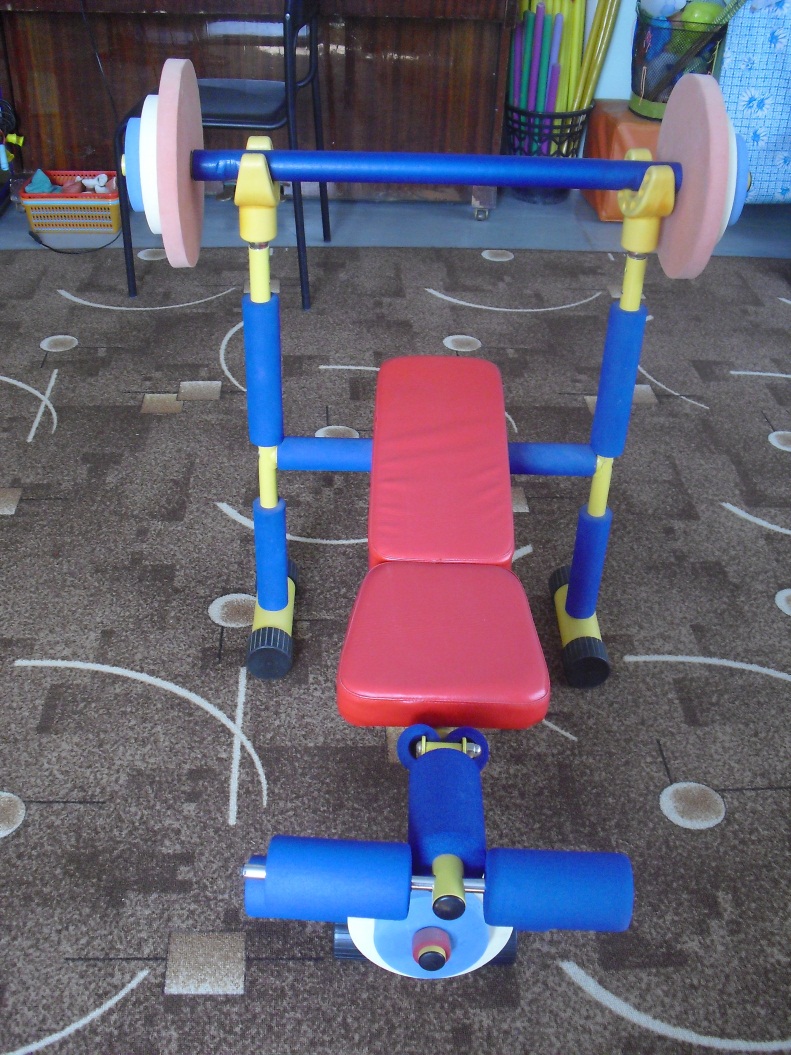 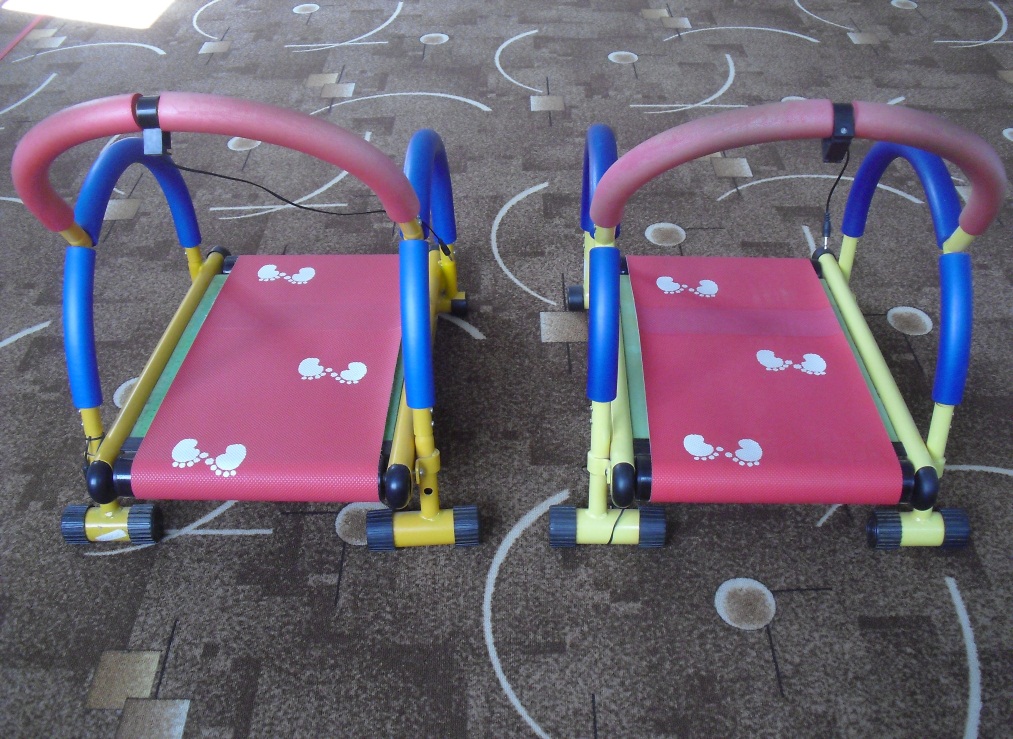 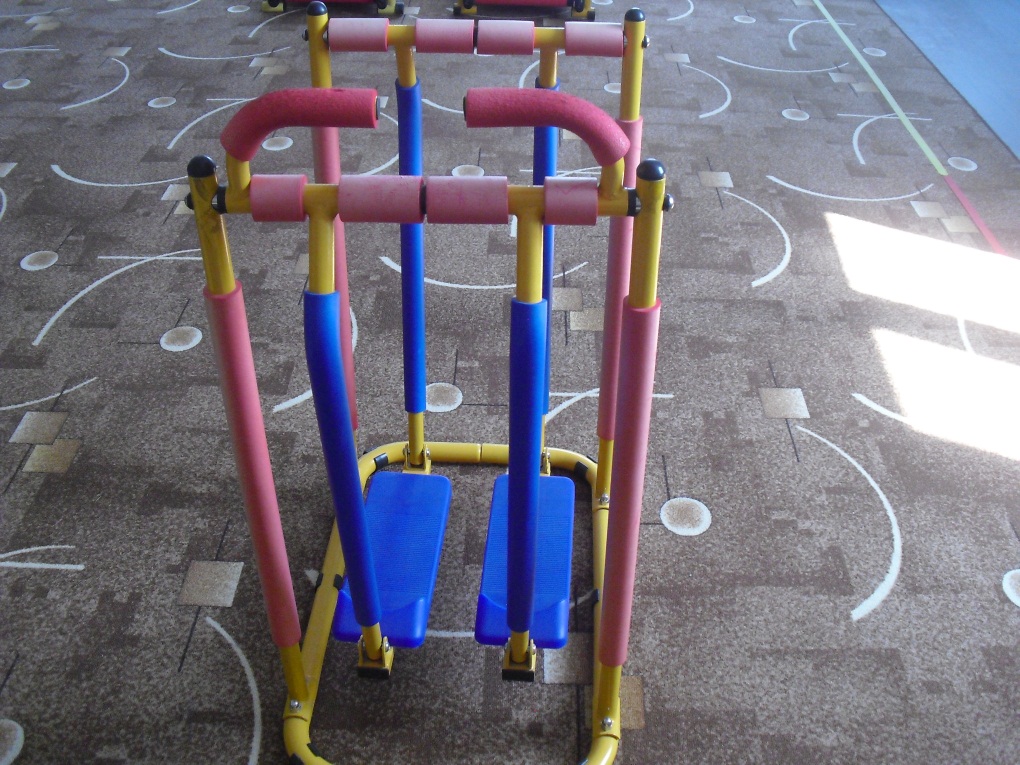 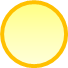 Формы работы с родителями
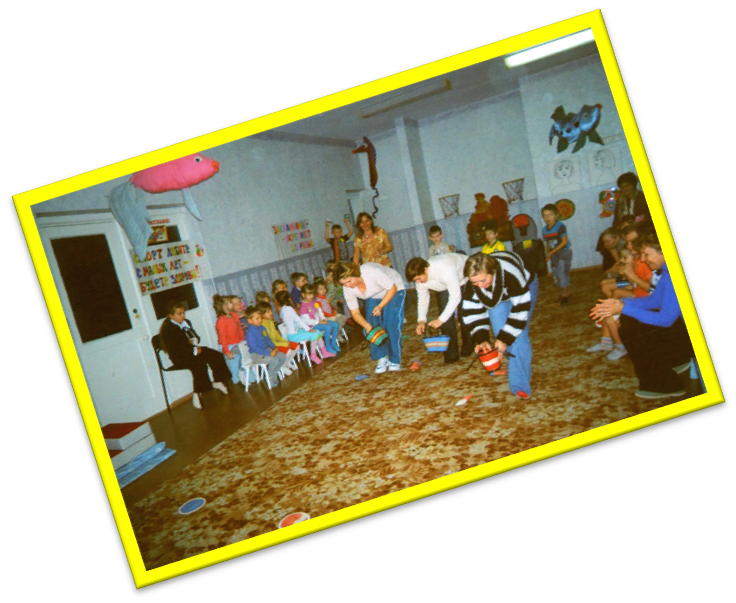 Дни открытых дверей по физическому развитию и оздоровлению
Проведение совместно с родителями спортивных праздников
Вовлечение родителей в создание предметно-развивающей среды 
Оформление информационных уголков, листов для родителей
Ознакомление родителей с методами и приемами занятий на тренажёрах, преемственность в работе детского сада и дома
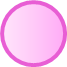 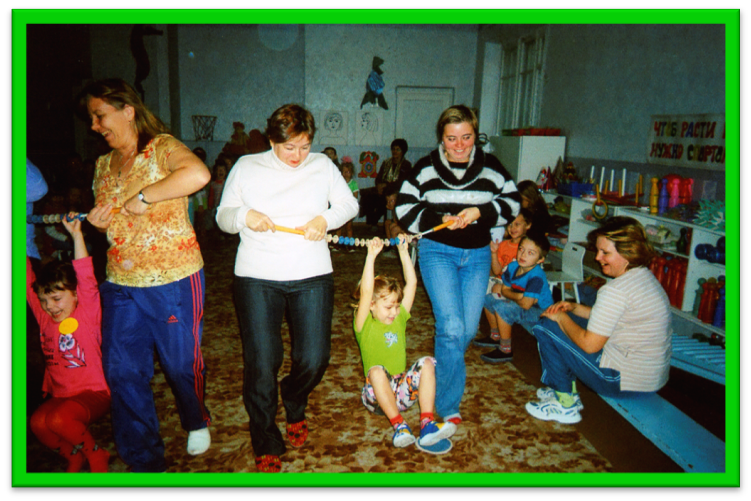 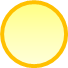 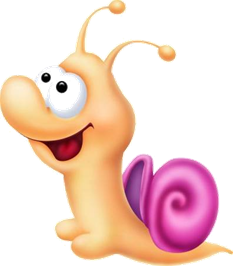 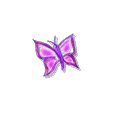 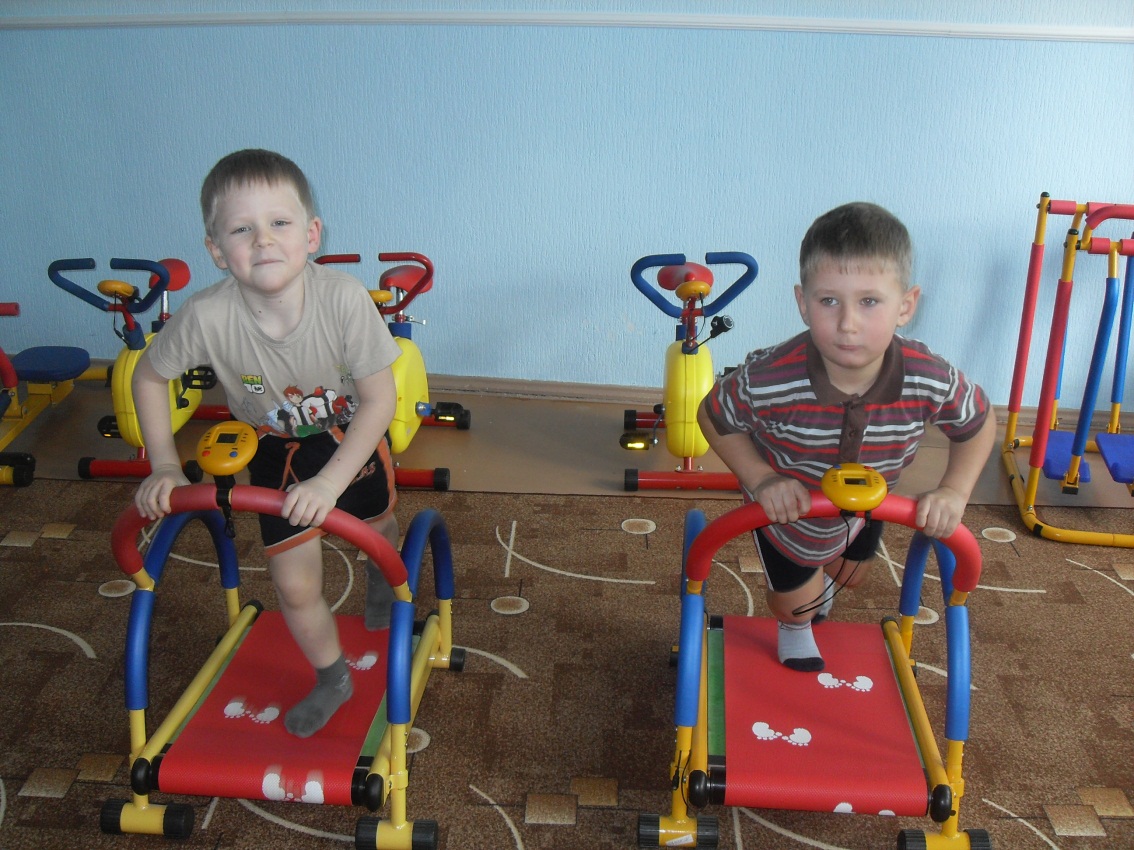 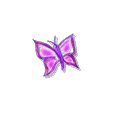 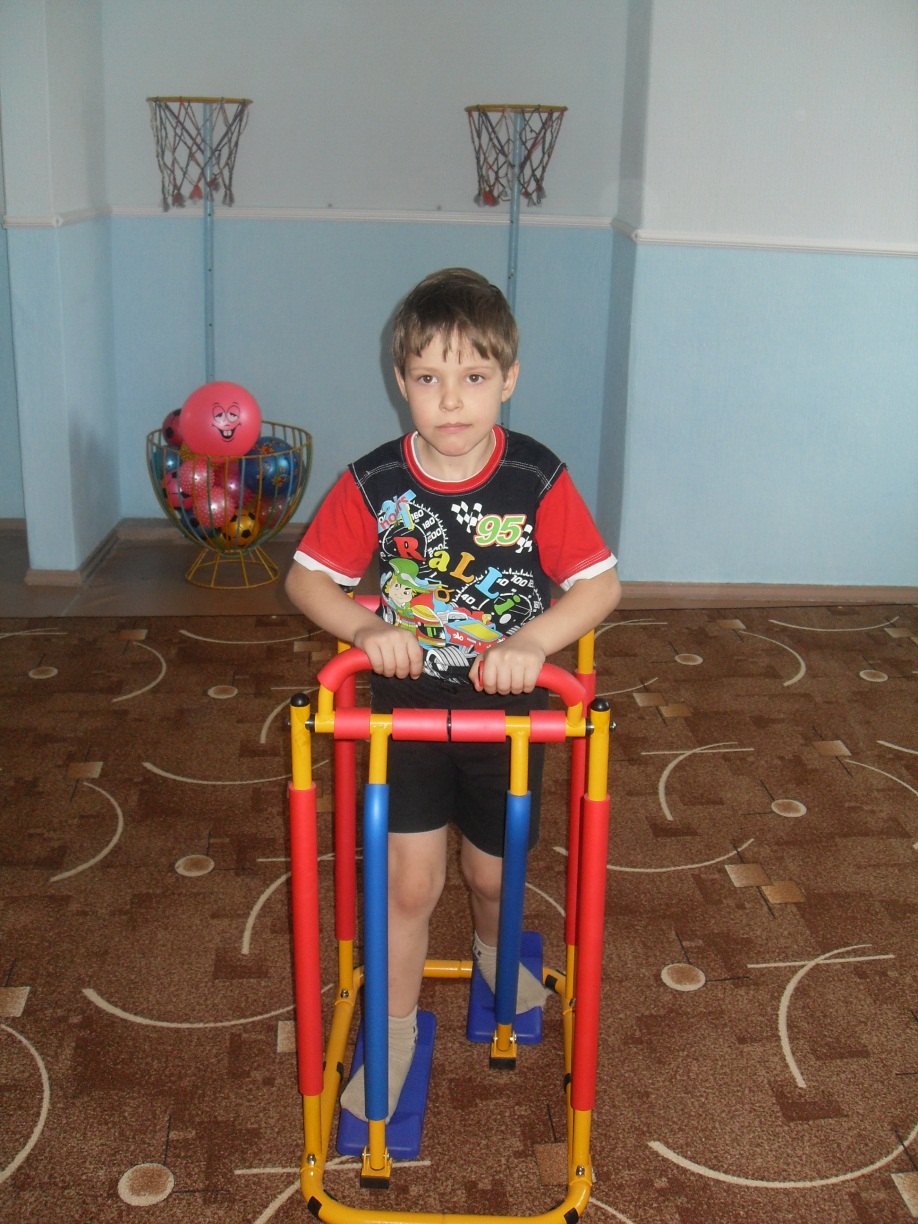 Будьте здоровы
И всегда помните слова Сократа:
«Здоровье не всё, но всё без здоровья – ничто»
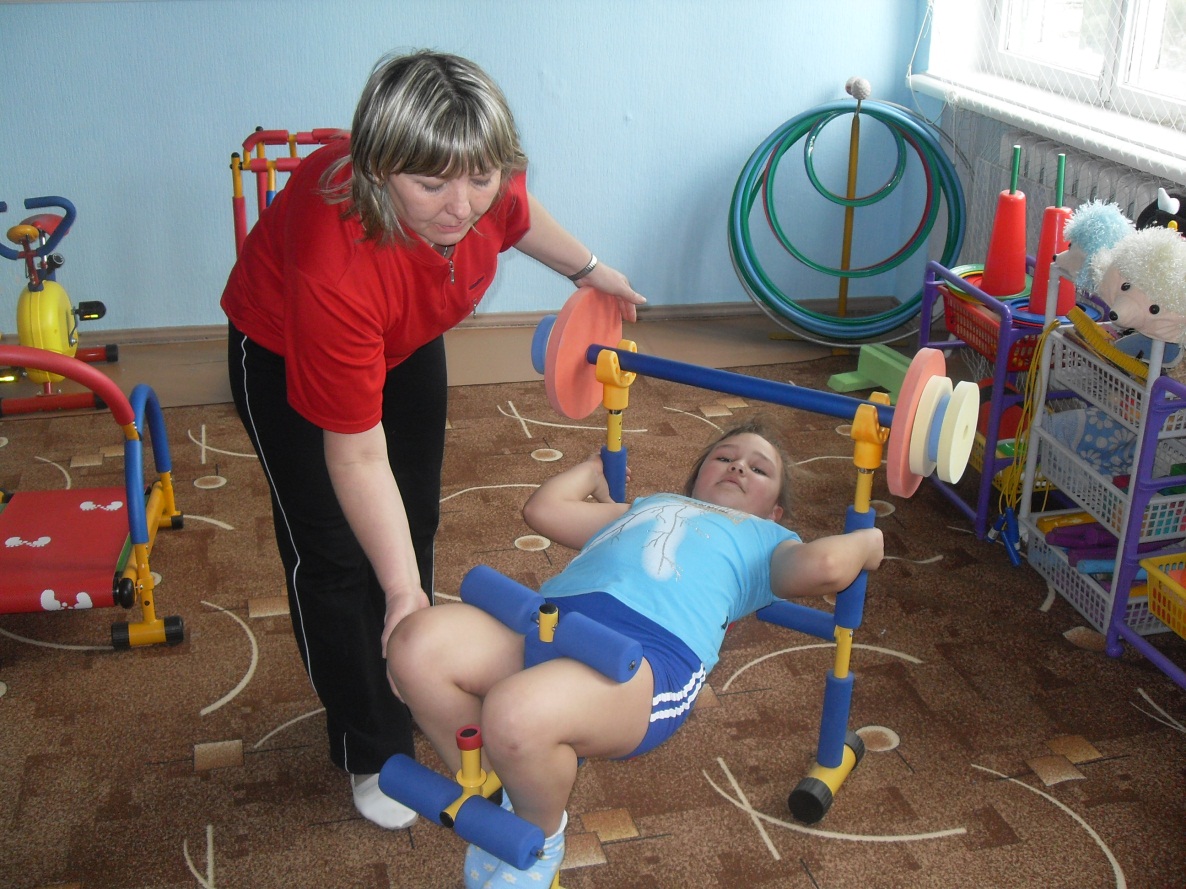 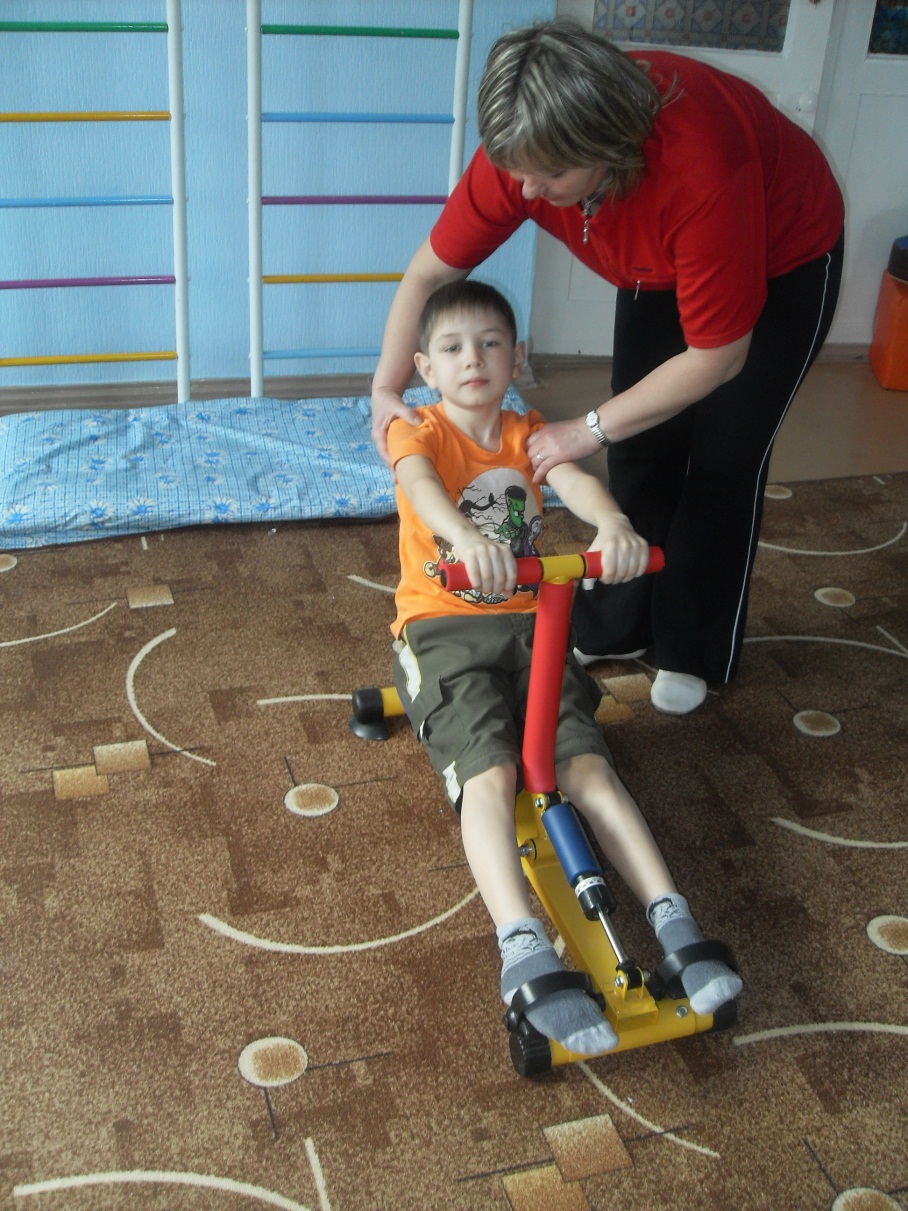 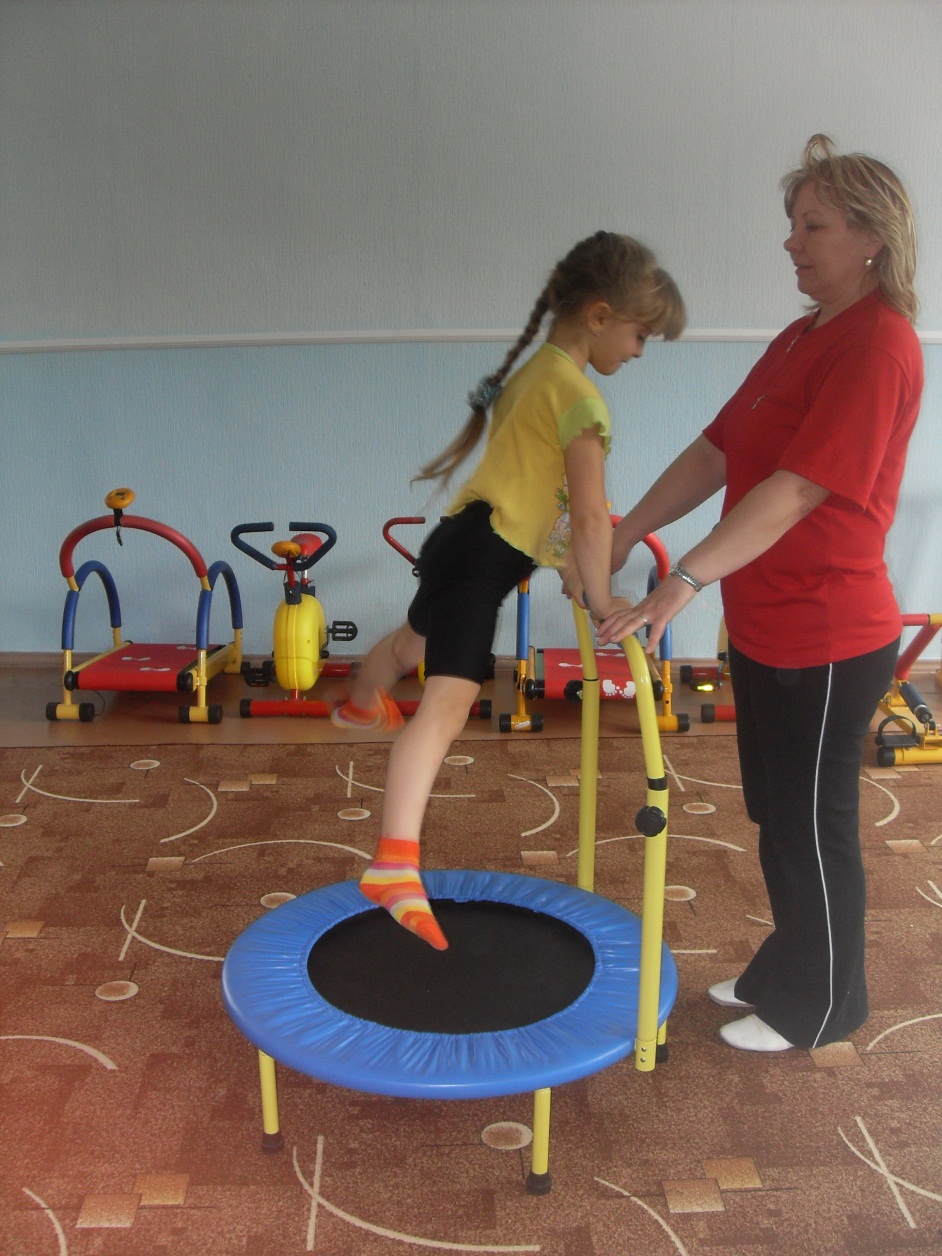 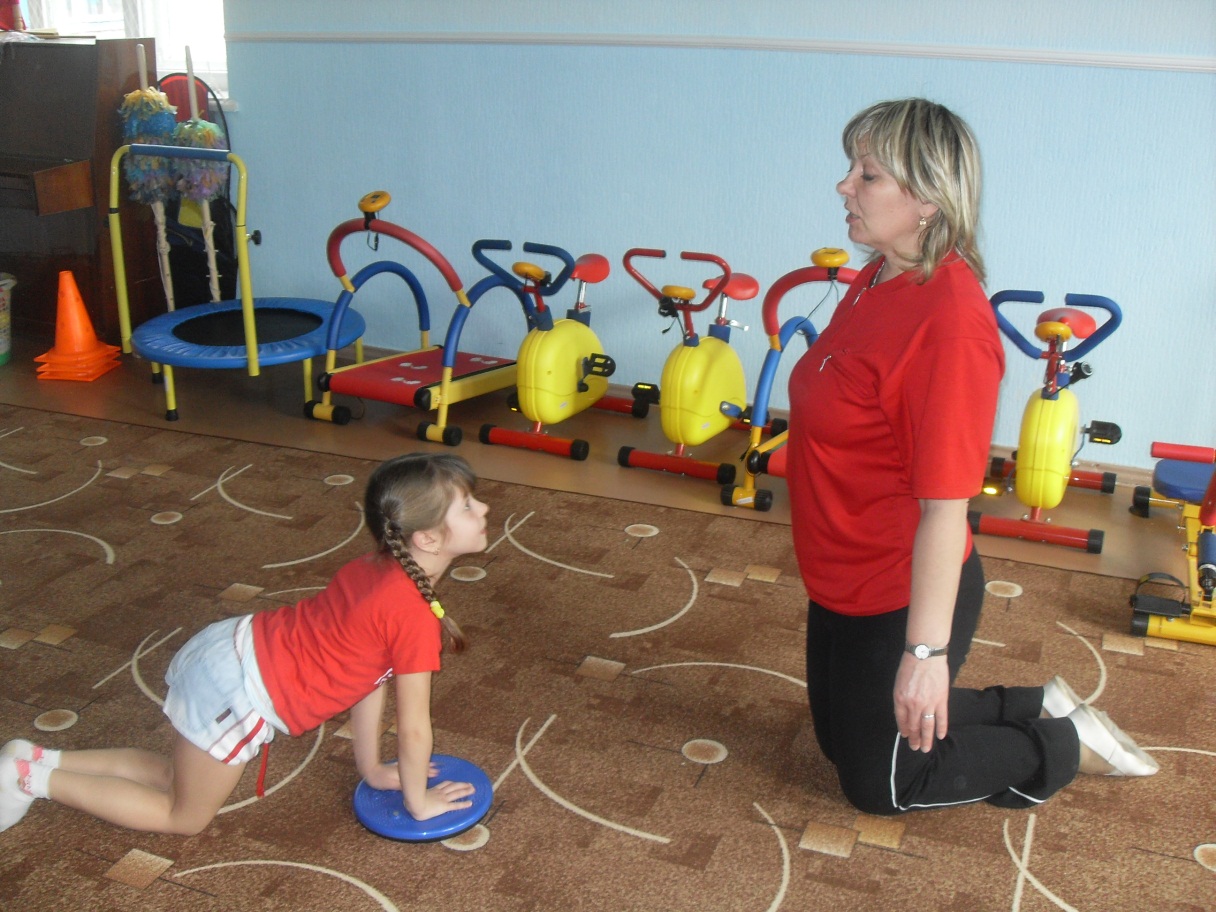 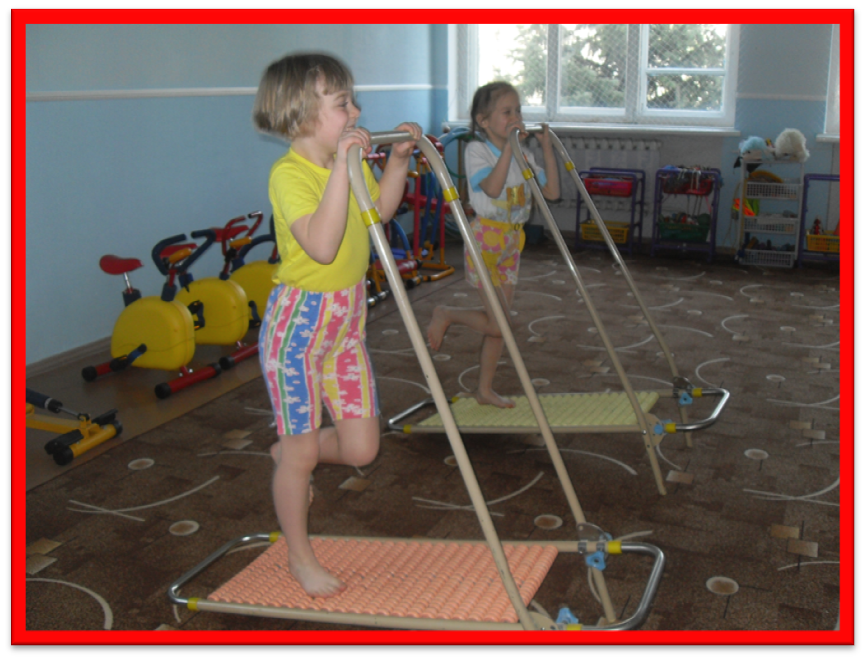 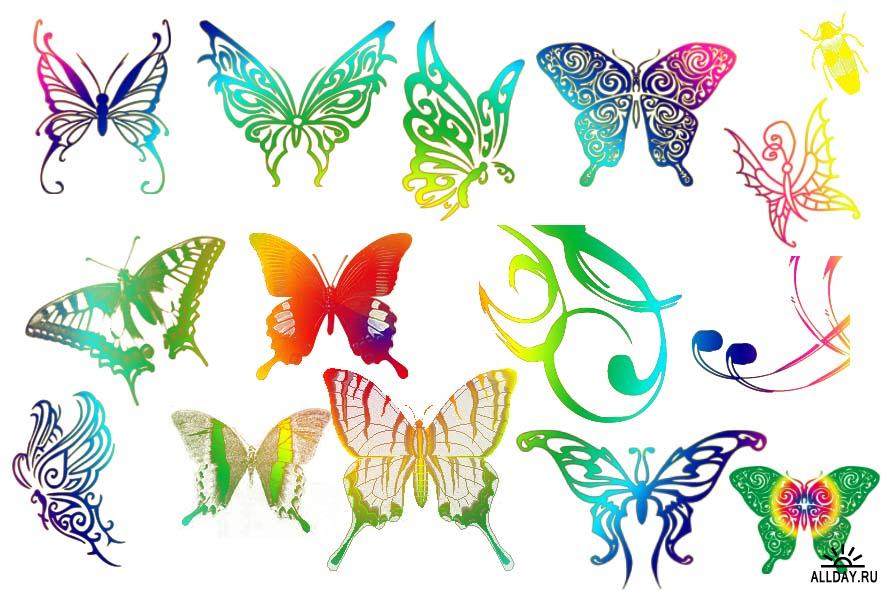